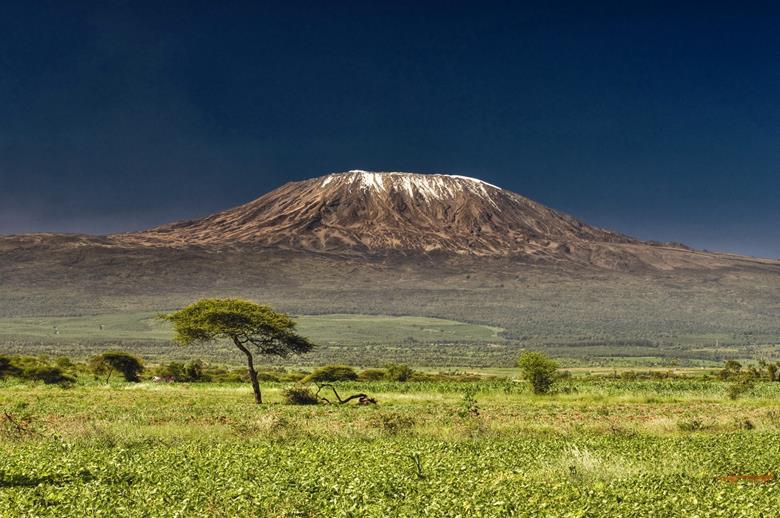 Дидактическая игра для первой младшей группы.
 «Экзотические животные»  Подготовила и составила
 Паршенкина И.А.
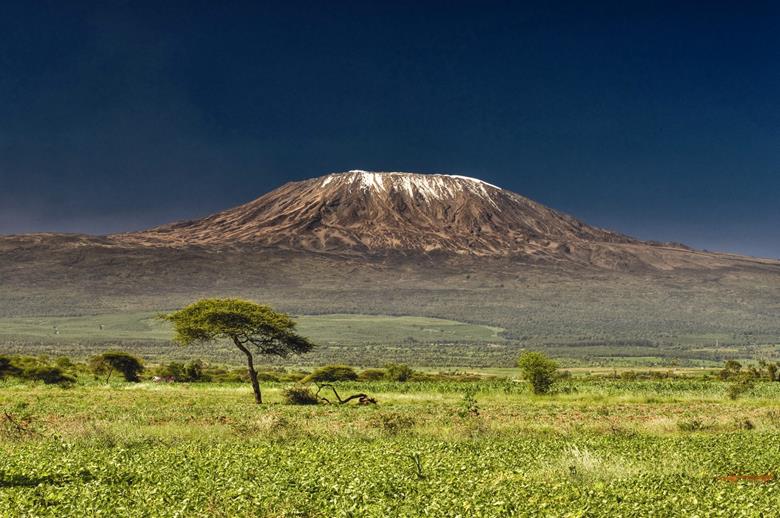 Задачи:
1.Закреплять знания детей о диких экзоических  животных.2. Узнавать их по голосу и внешнему виду.
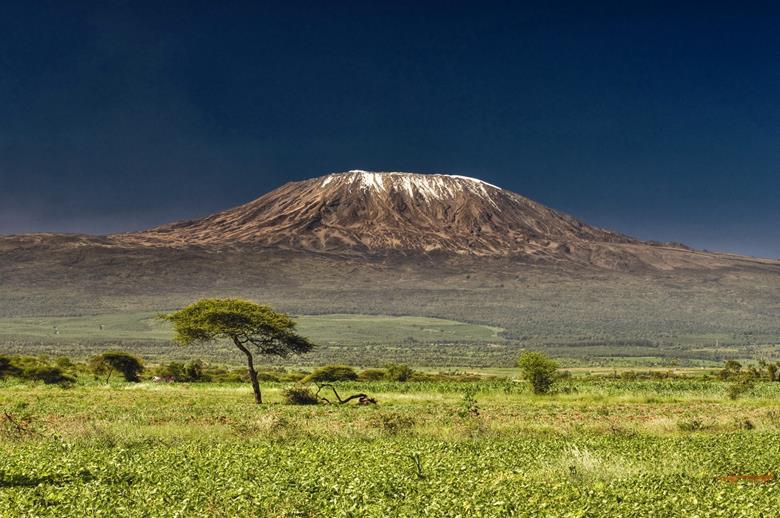 С длинной шеей, весь пятнистый,
На высоких ножках,
Шел красивый, мускулистый
Жираф по дорожке.
Он из Африки, где жарко,
Переехал навсегда
И теперь по зоопарку
Он гуляет иногда.
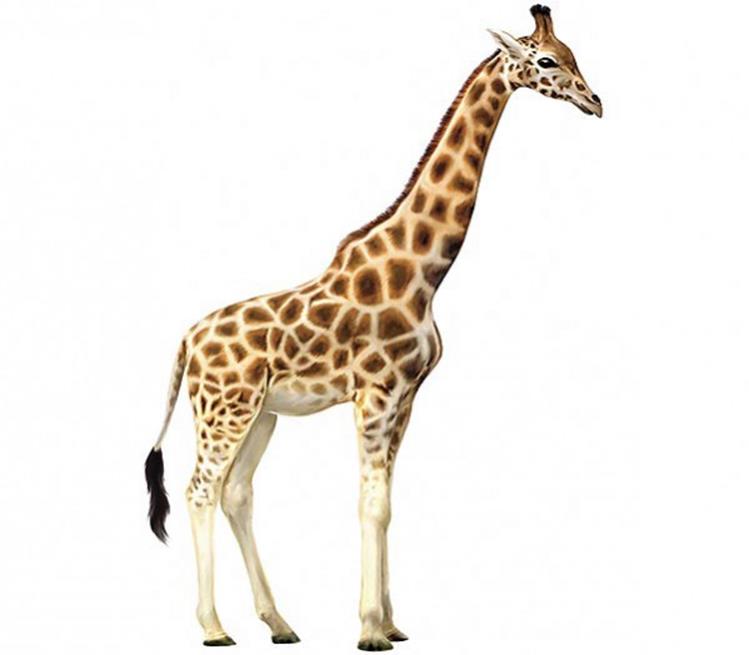 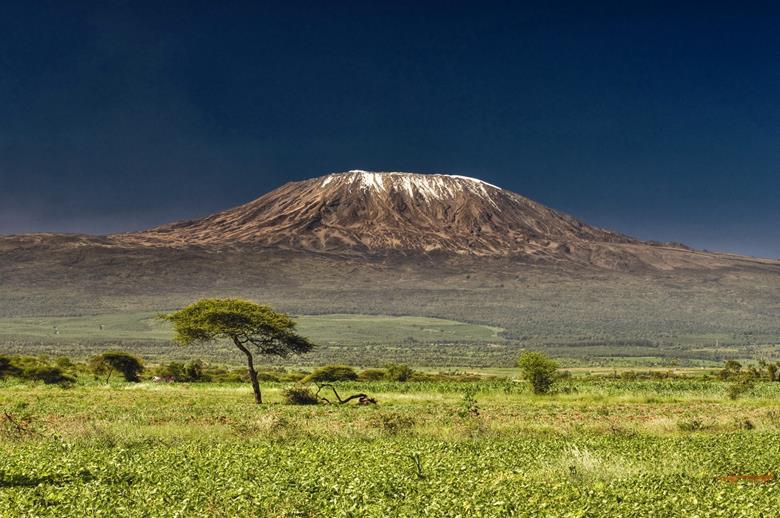 До чего ж огромен слон, 
Но совсем не злобен он. 
Нас на хоботе качает 
И бананом угощает.
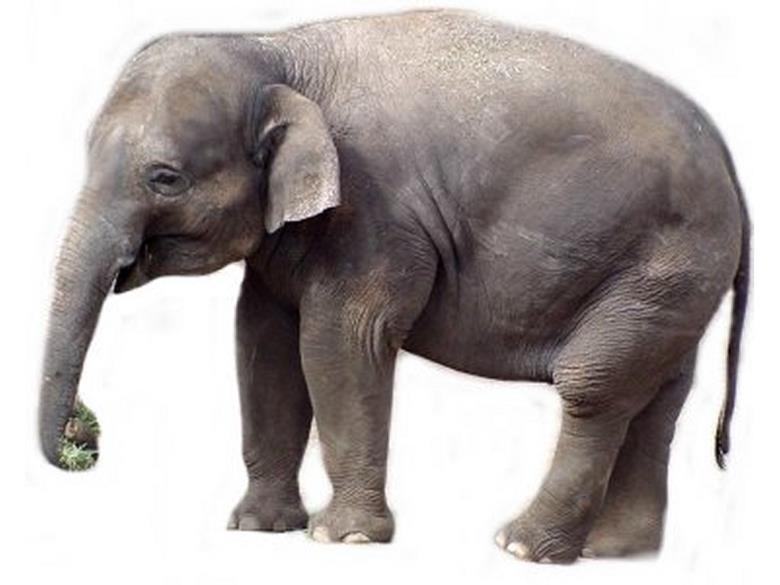 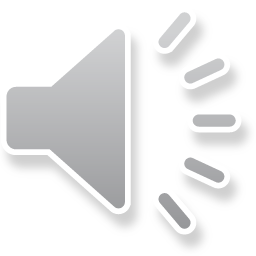 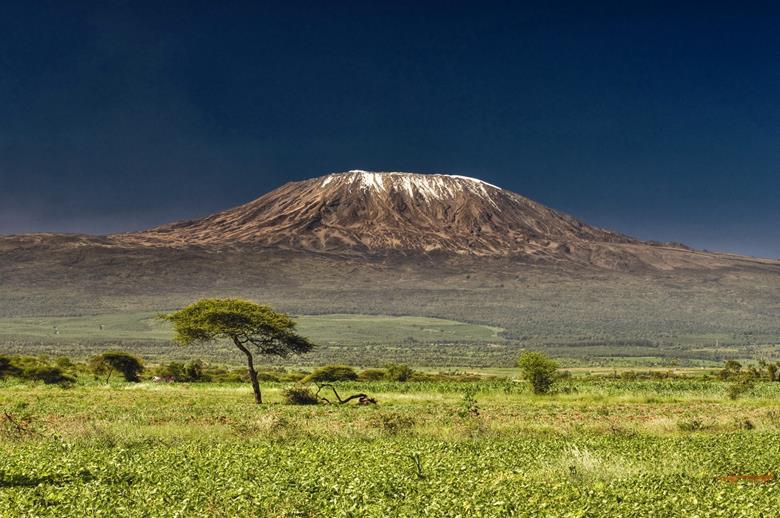 Лапой мяч отправил ввысь 
Полосатый футболист. 
Очень любят игры 
Маленькие тигры!
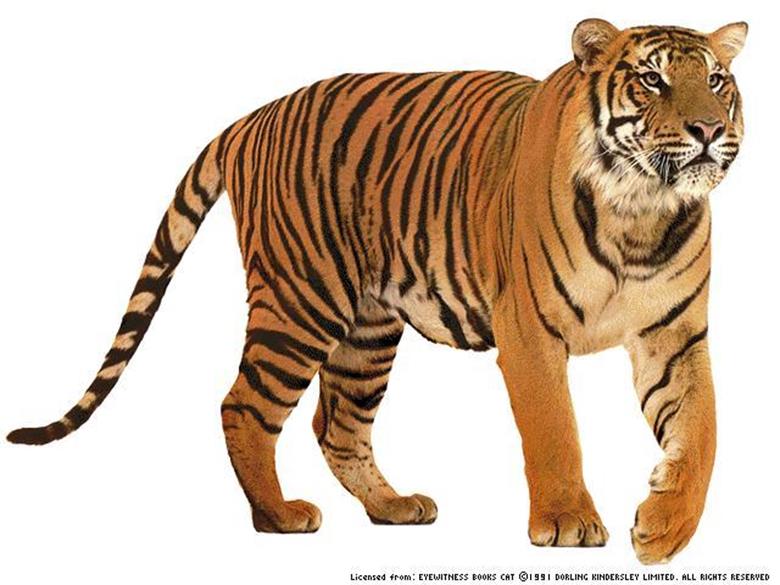 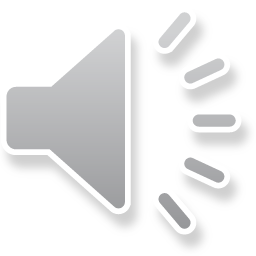 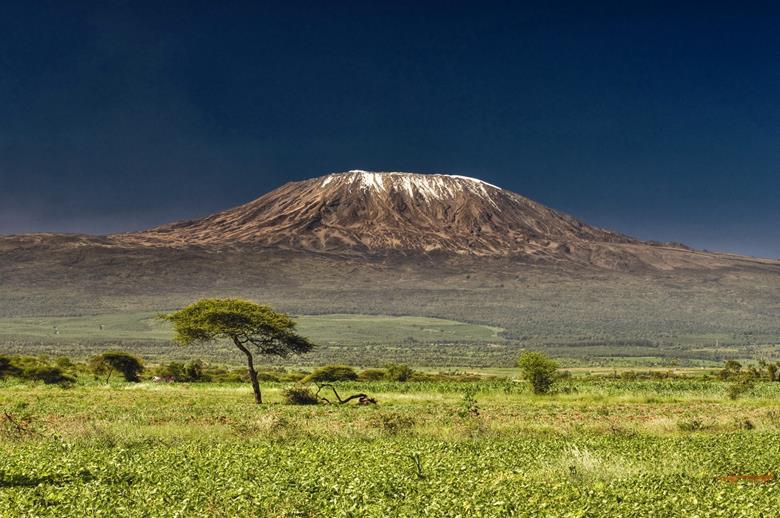 Джунглей царь и царь зверей, 
Всех сильней и всех мудрей.
Но не бойся его крошка,
Лев - всего лишь только кошка.
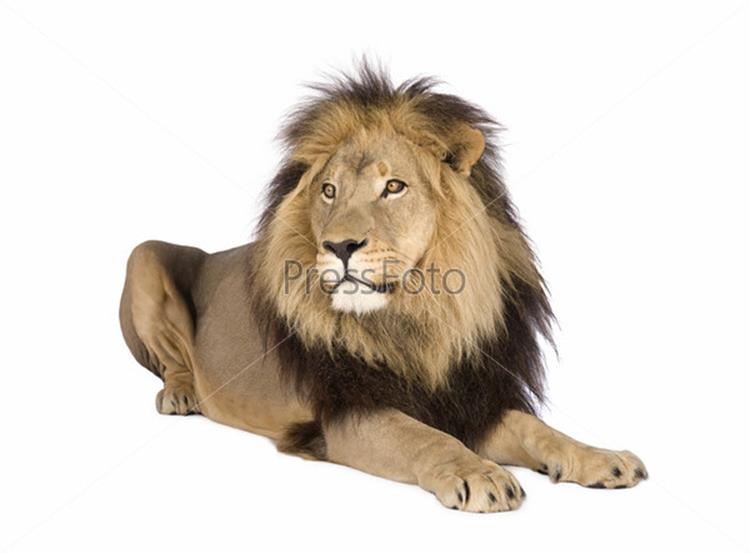 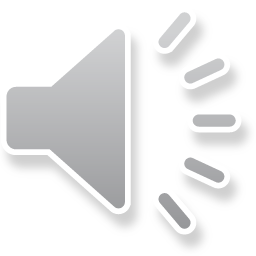 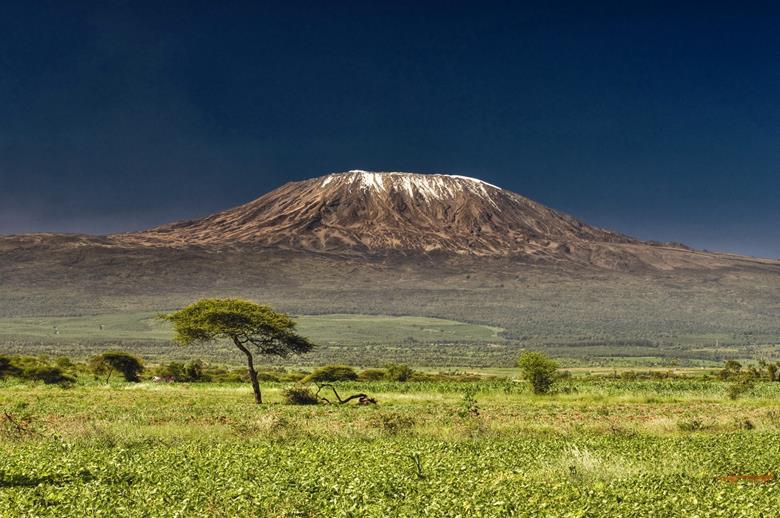 Знают взрослые и дети: 
Я люблю скакать, как ветер, 
И всегда ношу матроску 
В черно-белую полоску.
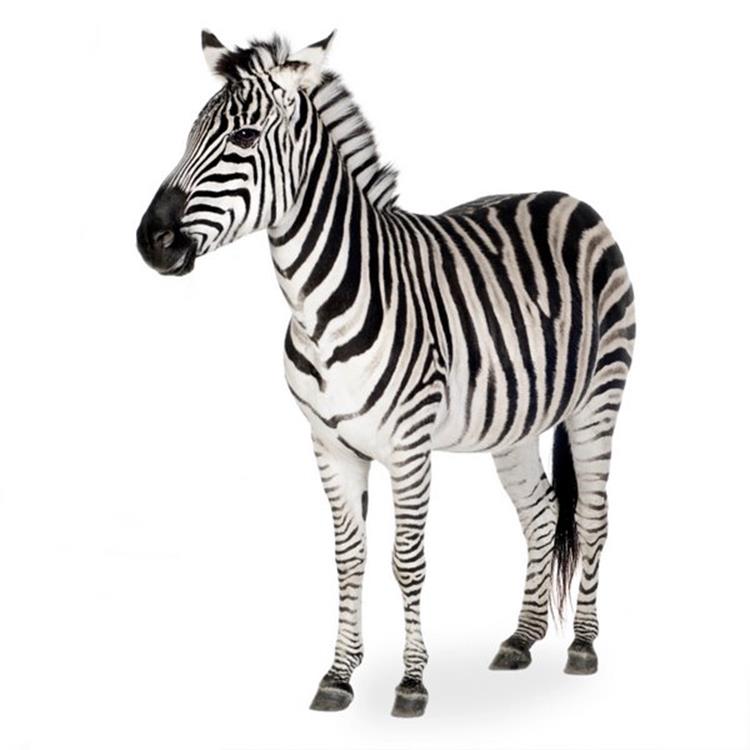 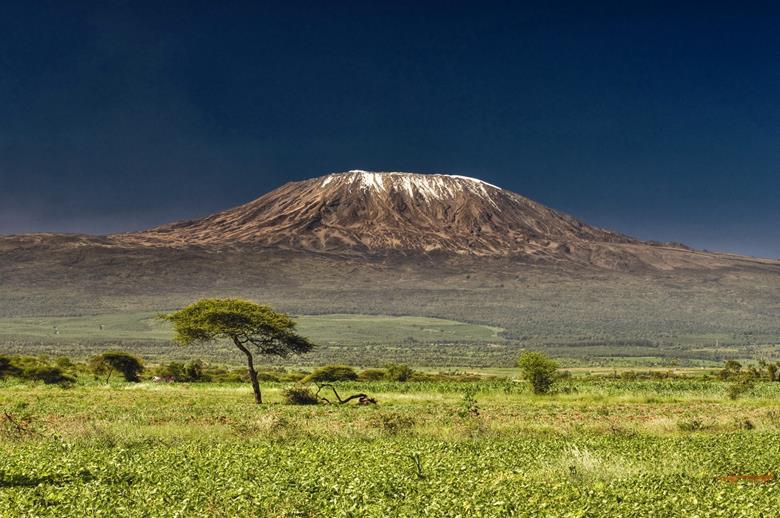 Крокодил, хоть и зубастый
В зоопарке не опасный.
Он веселый, озорной
И совсем, совсем не злой.
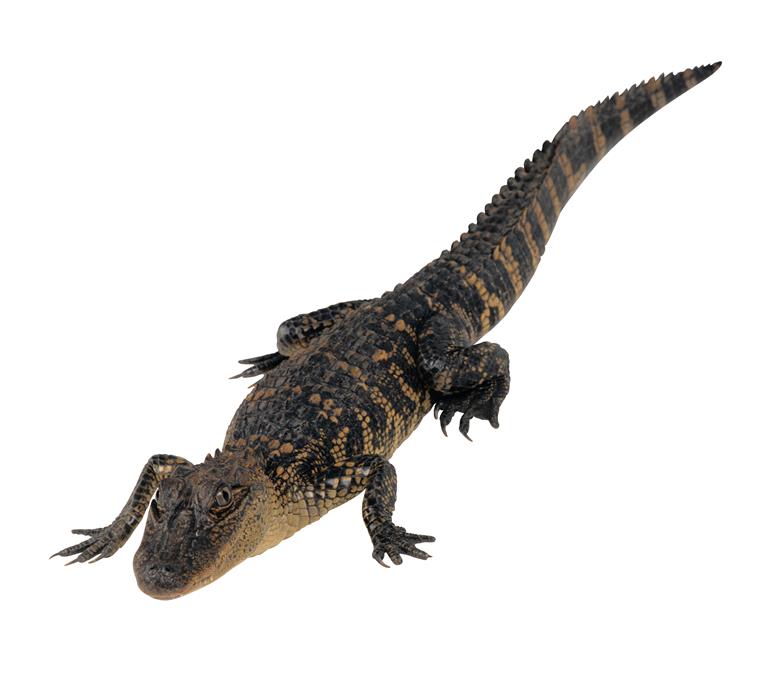 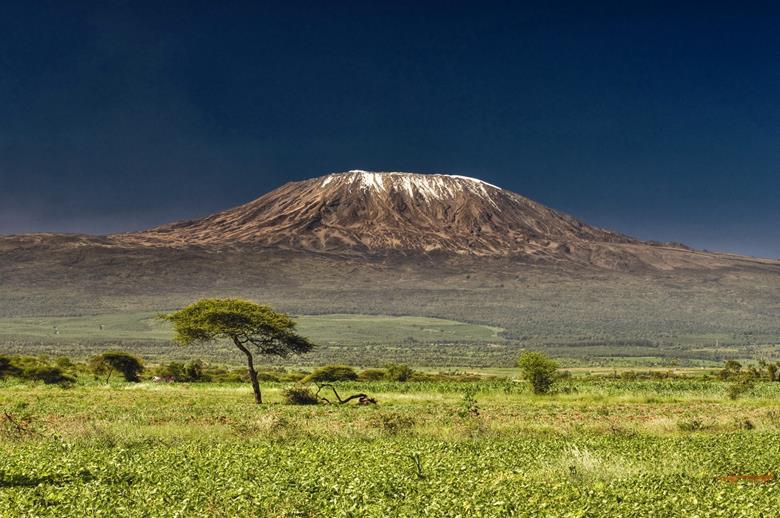 Возле топкого болота 
На большого бегемота 
Накатила вдруг зевота: 
Назеваться хочет всласть, 
Распахнул пошире пасть. 
Не спеши в нее попасть.
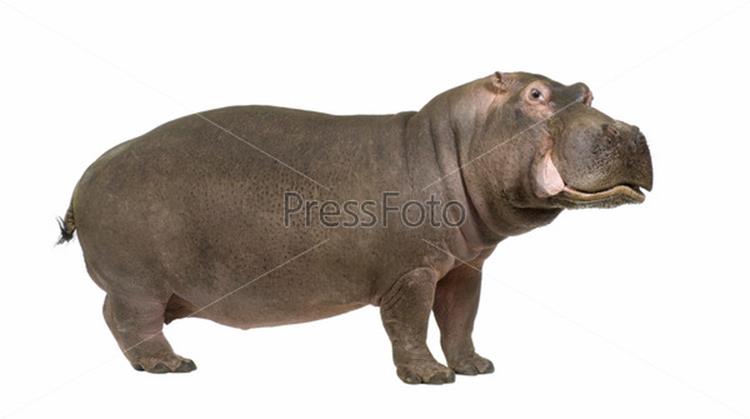 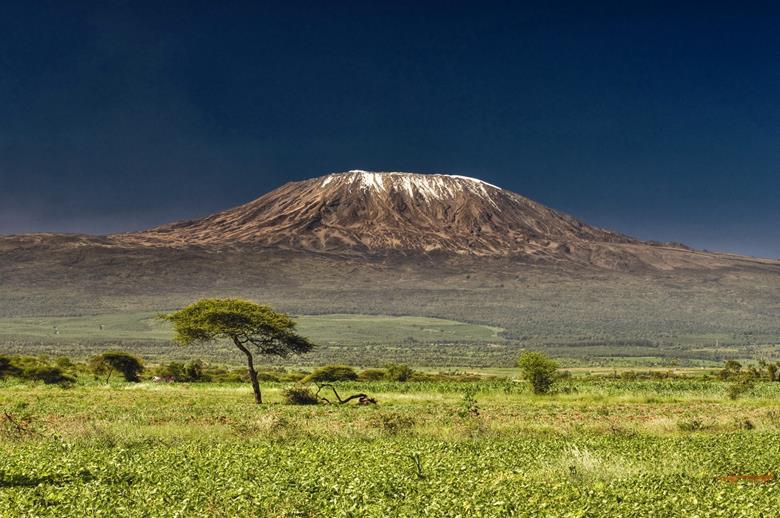 Обезьянке в высоте 
Так удобно на хвосте 
По ветвям качаться – 
К фруктам подбираться.
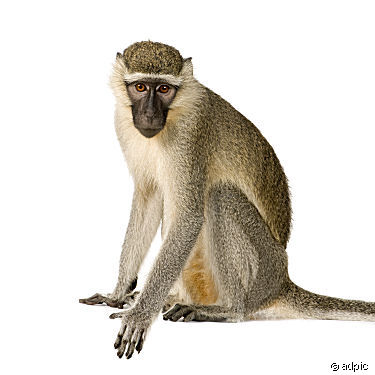 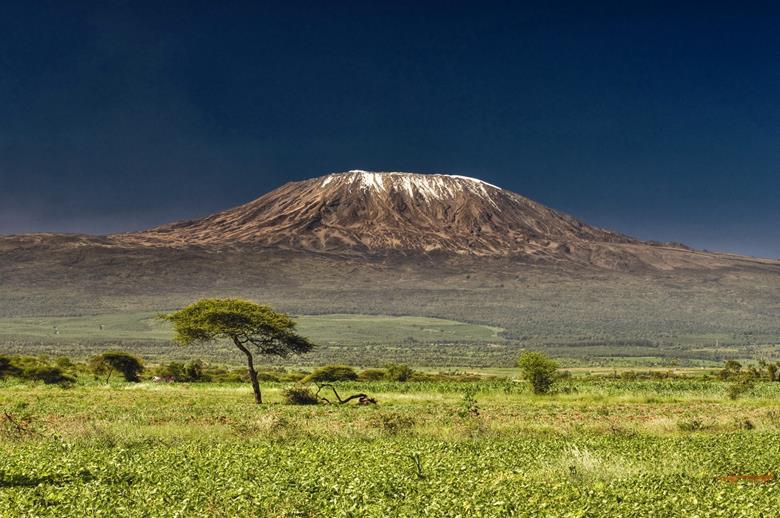 Используемый материал

http://www.adpic.de/data/picture/detail/Suedliche_Gruenmeerkatze_212843.jpg
Muzofon/ru 
http://i.artfile.ru/1600x1067_590274_[www.ArtFile.ru].jpg
http://winwp.net/files/wallpapers/original/12567653472347.jpg
http://archive.popphoto.com/assets/image/2008/W5/012820081152221488.jpg
http://storage4.pressfoto.ru/2011.11/90946512154aa49ad63e4558e86622282747e991e14_b.jpg 
http://www.gapo.ro/poze/C96HV18LHEFTHZTG0WO3SVZN4.jpg
http://alimgoral.com/wp-content/uploads/wdw.jpg